CITIZEN SECURITY AND JUSTICE PROGRAMME Ministry of National Security
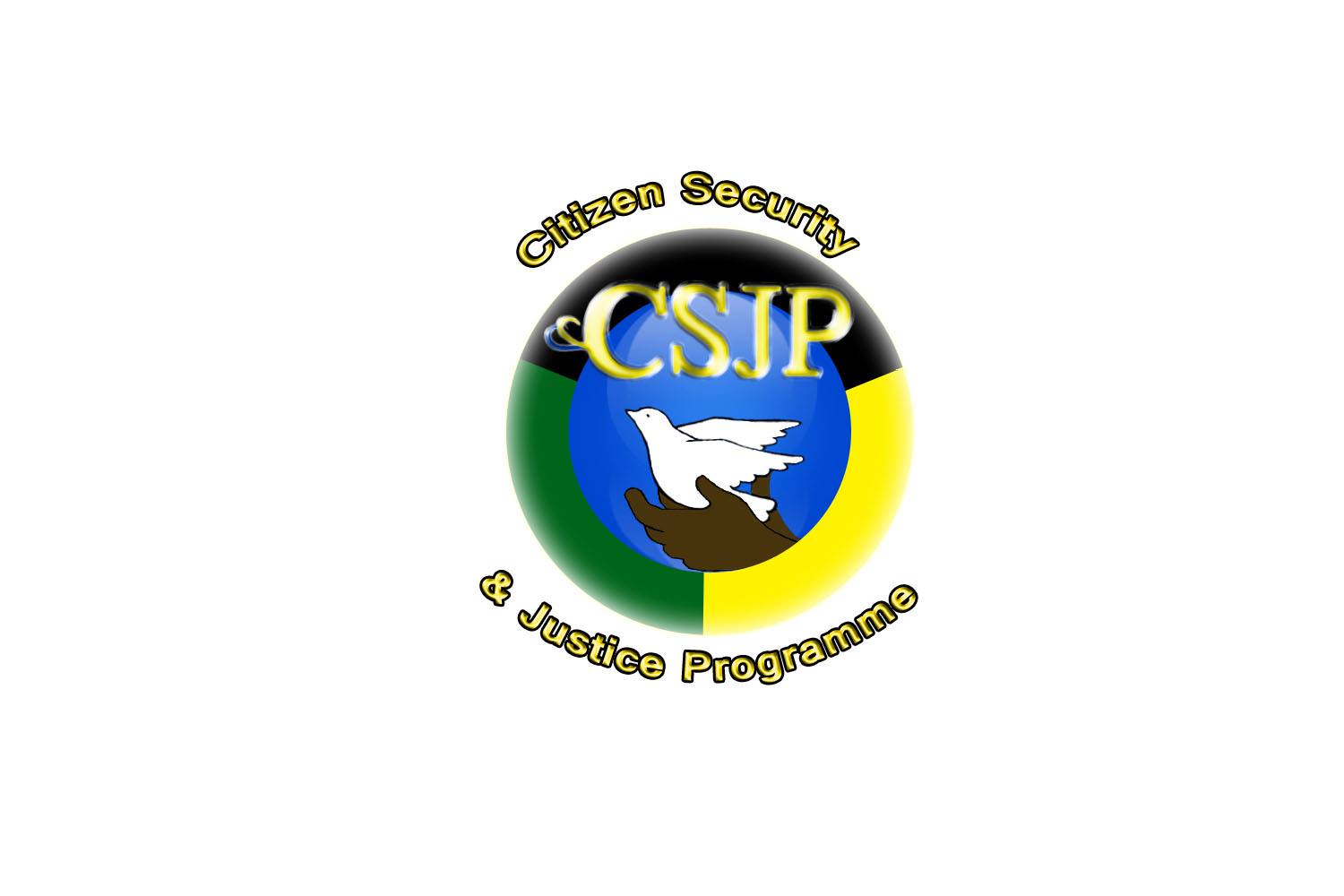 CASE MANAGEMENT FOR VIOLENCE PREVENTION
THE CSJP APPROACH
THE CONTEXT
High levels of crime and violence in Jamaica
CSJP - a multi-faceted crime and violence prevention initiative of the Ministry of National Security ; MOJ component
Youth focus – 17 to 29 years old 
Community focus – vulnerable and volatile; 50 communities across 8 parishes
Supported by GOJ via loan from IDB, DFID, Global Affairs Canada
Started in 2001; will end 2019
THE CONTEXT, cont’d
Lessons Learnt from previous phases and sustainability concerns led to Strategic Shifts 
More robust targeting – Youth who are more prone to crime and violence perpetration
Risk Assessment – medium and high risk; low risk referred out 
Case Management
CASE MANAGEMENT
RISK ASSESSMENT
Screening 
Risk Assessment
Focus on 10 risk factors
Protective Factors
Factors are scored LOW, MEDIUM, HIGH
Instrument developed for CSJP
RISK FACTORS
History of violence 			
History of non-violent offending
Suicide/self harm
Domestic violence
Diagnosis for psychotic disorders, etc
Anger management  
Thinking/Cognitive skills
Alcohol/drug use
Relationship with pro criminal associates
Employment
CASE MANAGEMENT
TREATMENT PLAN  
Multiple services: (i) Education/Training/Employment  (ii) Psychological services (anger, stress, substance abuse, cognitive skills); (iii) Peer associates
Case Officer: manager/coordinate treatment; conduct motivational interviews; review treatment plan; conduct reassessment 
Closure: completion of treatment plan/client drops out of programme
ASSESSMENT OF BEHAVIOUR CHANGE
REASSESSMENT OF RISK FACTORS

main mechanism for assessing behavior change

 (ii) conducted 12 months after commencement of treatment

(iii) Instrument slightly modified to consider review period
The Evidence So Far (Preliminary)
KMA – 1002 ACTIVE CLIENTS

314 REASSESSED 
136 HIGH RISK 
178 MEDIUM RISK
The Evidence So Far (Preliminary)
The Evidence So Far (Preliminary)
The Evidence So Far (Preliminary)
ASSESSMENT OF RISK FACTORS – 42 of the 136 high risk clients 
Domestic Violence: 33% showed improvement 
Anger Management: 36% showed improvement 
Thinking/Cognitive Skills: 33% showed improvement
 Substance Abuse: 26% showed improvement
Relationship with Pro-criminal Associates: 52% showed improvement
*****Protective Factors: 33% showed improvement
The Evidence So Far (Preliminary)
ASSESSMENT OF RISK FACTORS – Pro criminal associates
CHALLENGES
High Case and work load of Case Officers
Weak capacity of partner service providers
Inadequate incentives to attract persons involved in illegal income generating activities
High level of substance abuse
Community-wide and macro risk factors: unemployment, housing and sanitation, lack of variety of pro social recreational activities
POLICY IMPLICATIONS (preliminary)
Focus on High risk; better return on investment 
*****ONLY IF IMPLEMENTED USING CASE MANAGEMENT

Address community-wide and macro risk factors: parenting, unemployment, housing and sanitation, easy access to effective justice services; access to variety of pro social recreational activities
WAY AHEAD
MNS committed to adopting case management

MNS pushing for more community-wide pro-social activities – sports and music